Figure 4. Locations and mean time course of the N400m sources. White dots and black lines indicate the individual ...
Cereb Cortex, Volume 18, Issue 2, February 2008, Pages 456–466, https://doi.org/10.1093/cercor/bhm076
The content of this slide may be subject to copyright: please see the slide notes for details.
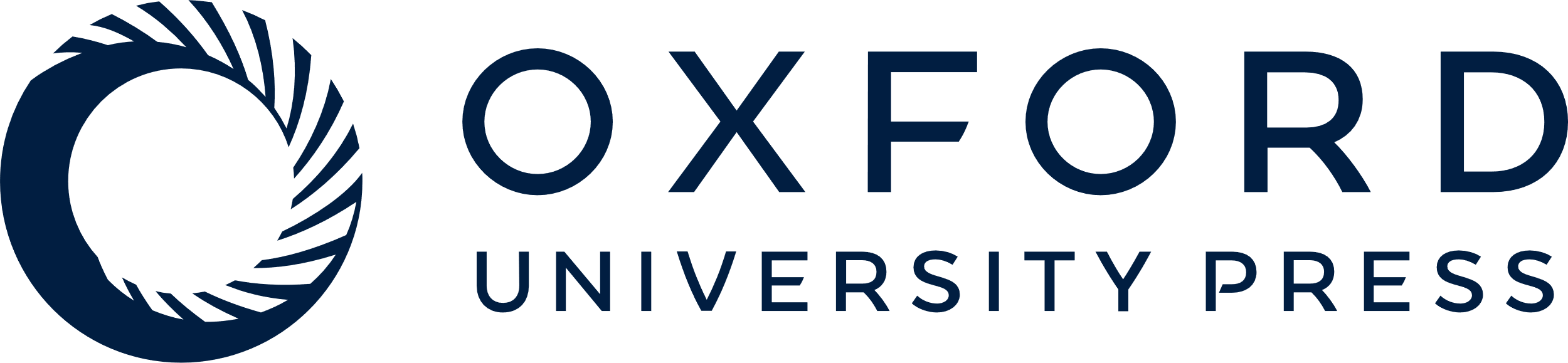 [Speaker Notes: Figure 4. Locations and mean time course of the N400m sources. White dots and black lines indicate the individual source locations and directions of current flow of all 10 subjects in the left and right superior temporal cortex. For the list-initial word, the response is averaged over all word lists and for the second and third words over semantic or phonological lists (see Methods). For the list-final word, all 4 categories are plotted separately.


Unless provided in the caption above, the following copyright applies to the content of this slide: © The Author 2007. Published by Oxford University Press. All rights reserved. For permissions, please e-mail: journals.permissions@oxfordjournals.org]